Ј Е Р У С А Л И М
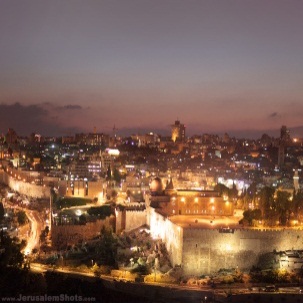 ГЕОГРАФСКИ ПОЛОЖАЈ
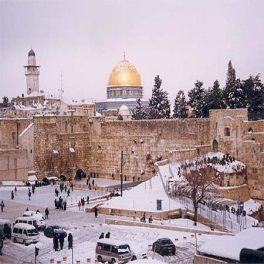 ИСТОРИЈСКИ ЗНАЧАЈ
ЈЕРУСАЛИМ- СВЕТО МЈЕСТО 3 РЕЛИГИЈЕ
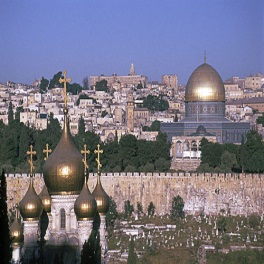 НАЈЗНАЧАЈНИЈА ТУРИСТИЧКА МЈЕСТА
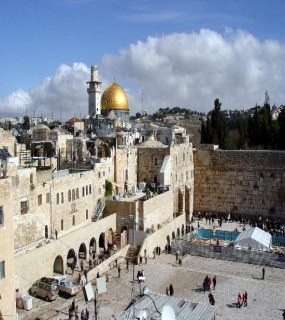 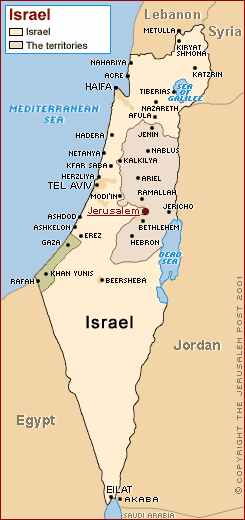 ГРАНИЧИ СА ДРЖАВАМА :*ЕГИПаТ               *JОРДАН*СИРИЈа               *ЗАПАДНа ОБАЛа*ПОЈАС ГАЗЕ       *ЛИБАН
ПРВИ ПУТ ЗАУЗЕО :

*КРАЉ ДАВИД 997. Г.П.Н.Е.
*НАКОН ЊЕГА СОЛОМОН (САГРАДИО ХРАМ)
*НАВУКОДОНОСОР 586. Г.П.Н.Е.
*РИМЉАНИ ОСВОЈИЛИ 63. Г.Н.Е. РАЗРУШИЛИ 70. 
Г.Н.Е.
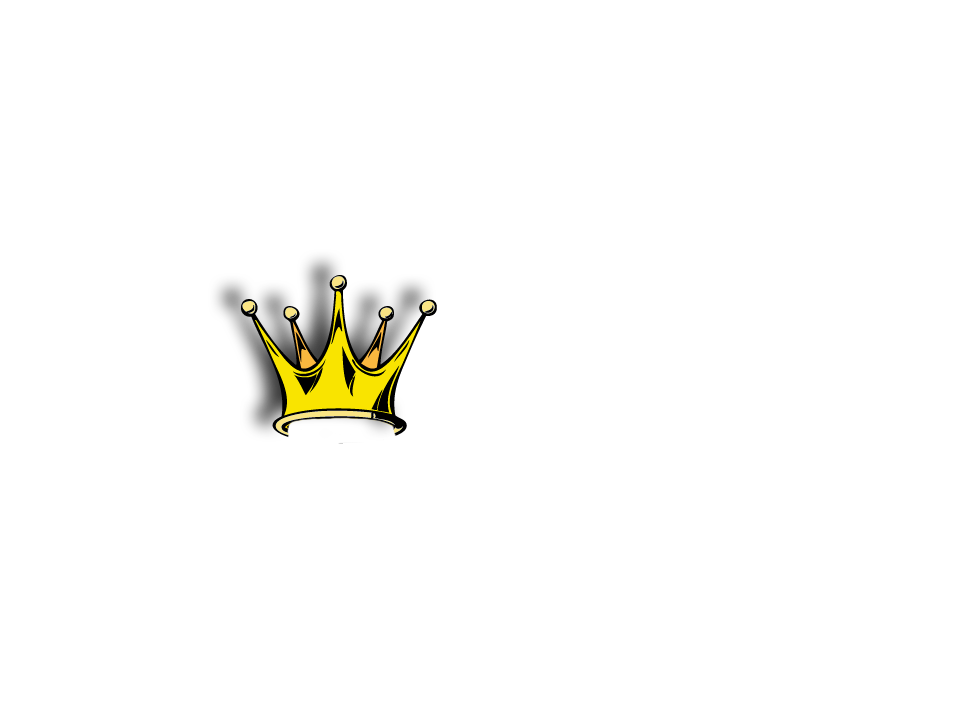 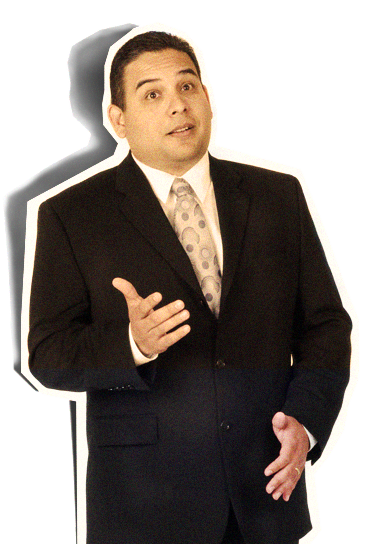 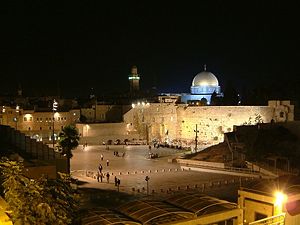 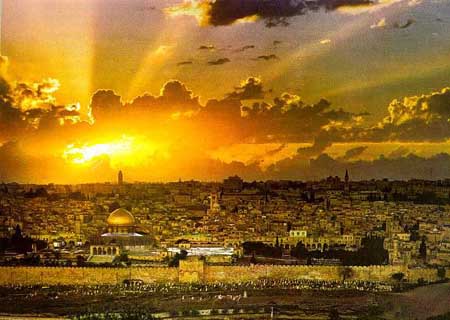 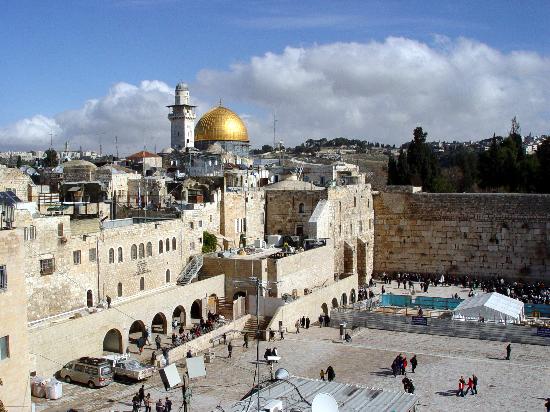 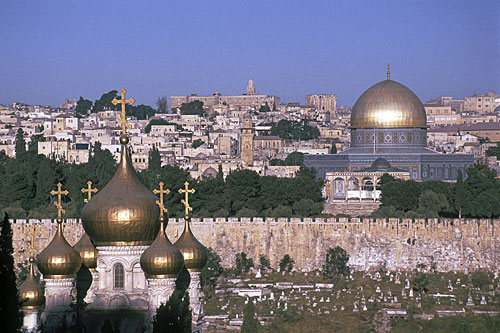 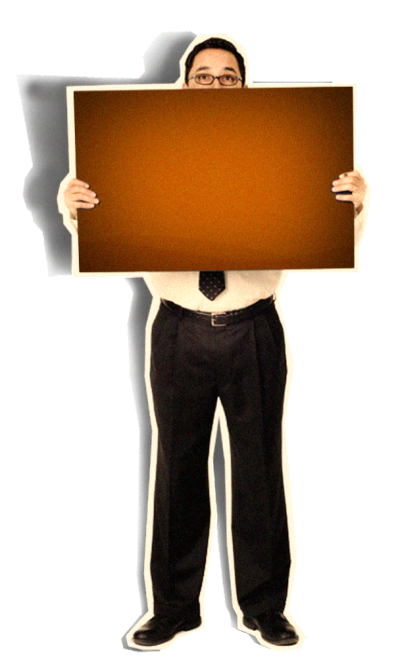 ЈЕРУСАЛИМ- свето мјесто 3 религије
Хришћанство – 158 цркава
Јудаизам- 1204 синагоге 
Ислам 73 - џамије
СТАРИ ГРАД :
Муслиманска четврт
Хришћанска четврт
Јеврејска четврт
Јерменска четврт
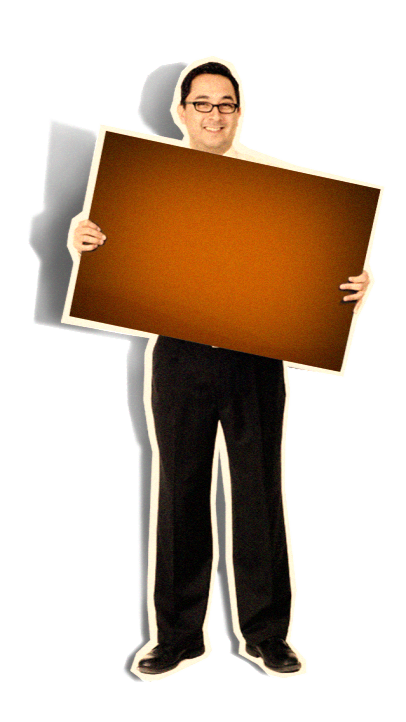 ЈЕРУСАЛИМ- свето мјесто 3 религије
Хришћанство – 158 цркава
Јудаизам- 1204 синагоге 
Ислам -73 џамије
СТАРИ ГРАД
Муслиманска четврт
Хришћанска четврт
Јеврејска четврт
Јерменска четврт
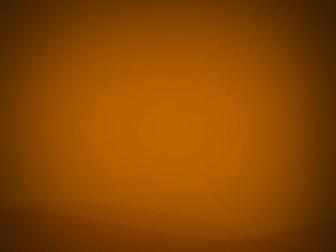 JЕРУСАЛИМ-свето мјесто 3 религије:
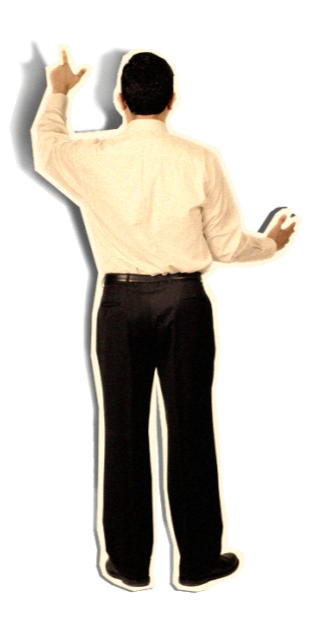 Хришћанство – 158 цркава
Јудаизам- 1204 синагоге 
Ислам 73 - џамије
СТАРИ ГРАД :
Муслиманска четврт
Хришћанска четврт
Јеврејска четврт
Јерменска четврт
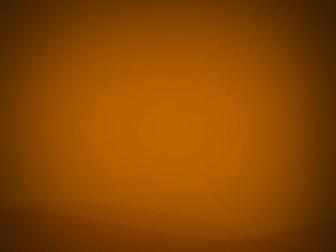 ЈЕРУСАЛИМ-свето мјесто 3 религије:
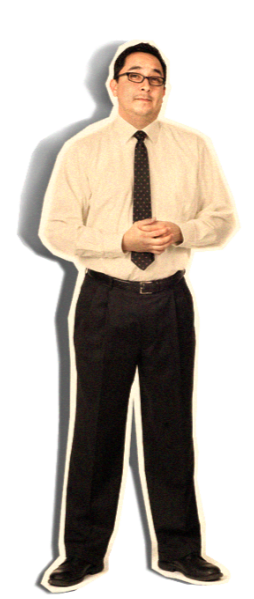 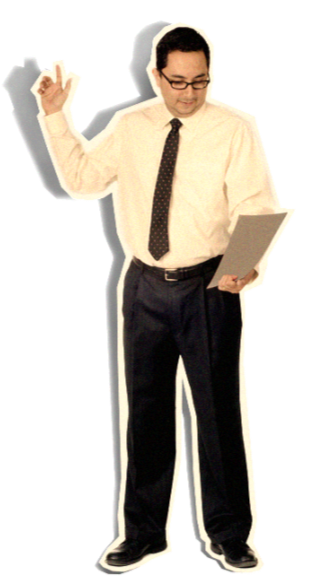 Хришћанство - 158 цркава
Јудаизам- 1204 синагоге 
Ислам -73 џамије
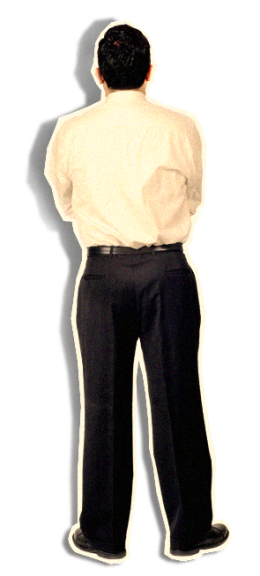 СТАРИ ГРАД :
Муслиманска четврт
Хришћанска четврт
Јеврејска четврт
Јерменска четврт
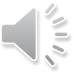 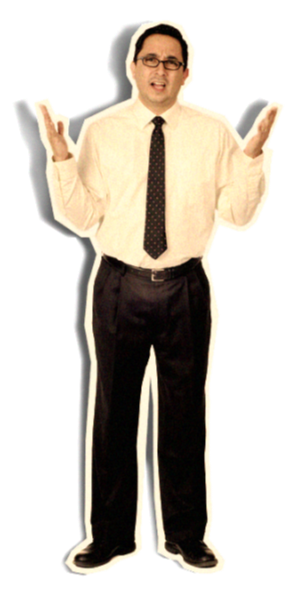 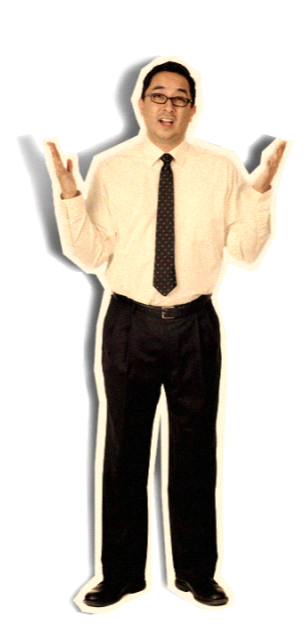 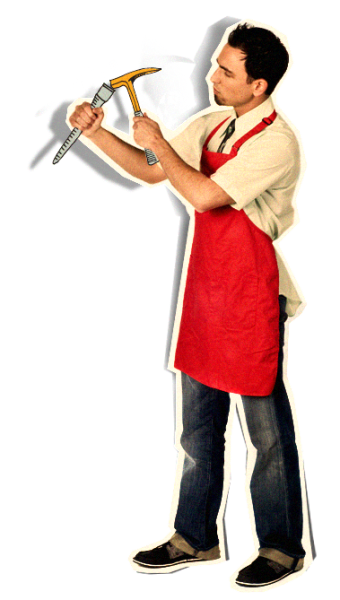 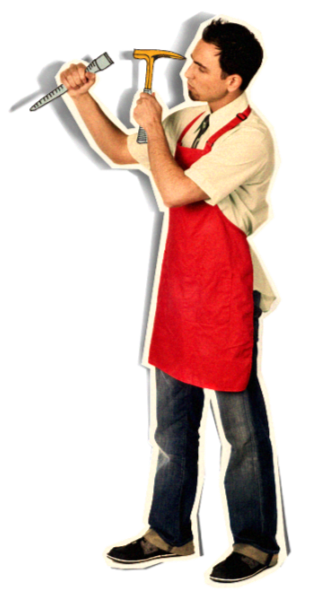 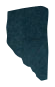 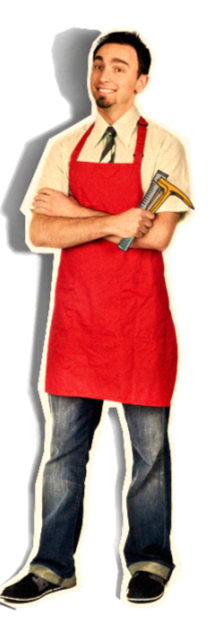 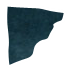 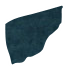 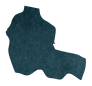 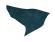 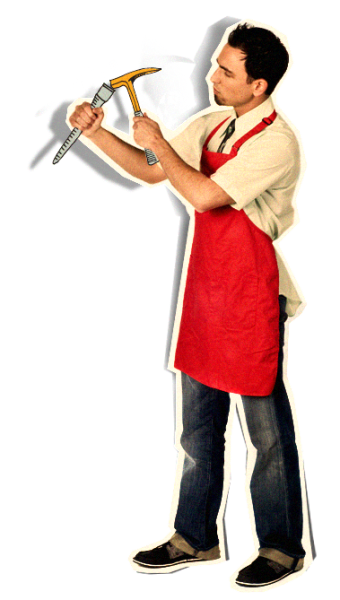 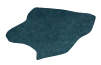 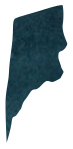 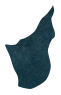 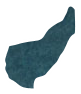 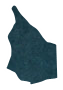 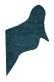 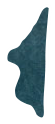 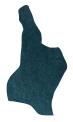 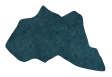 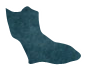 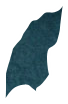 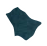 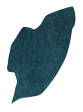 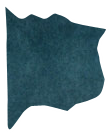 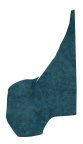 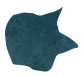 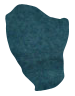 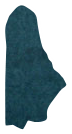 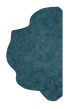 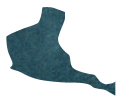 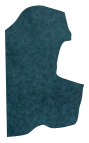 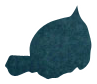 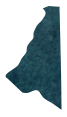 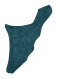 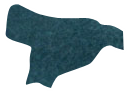 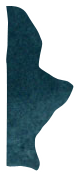 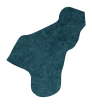 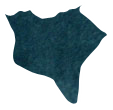 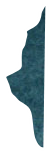 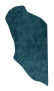 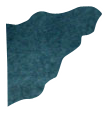 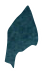 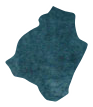 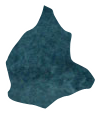 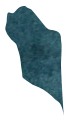 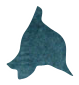 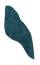 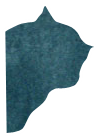 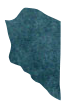 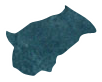 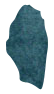 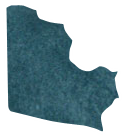 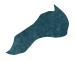 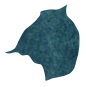 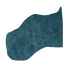 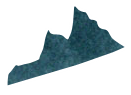 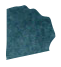 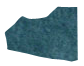 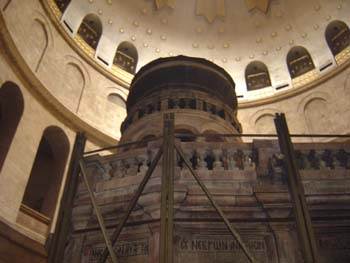 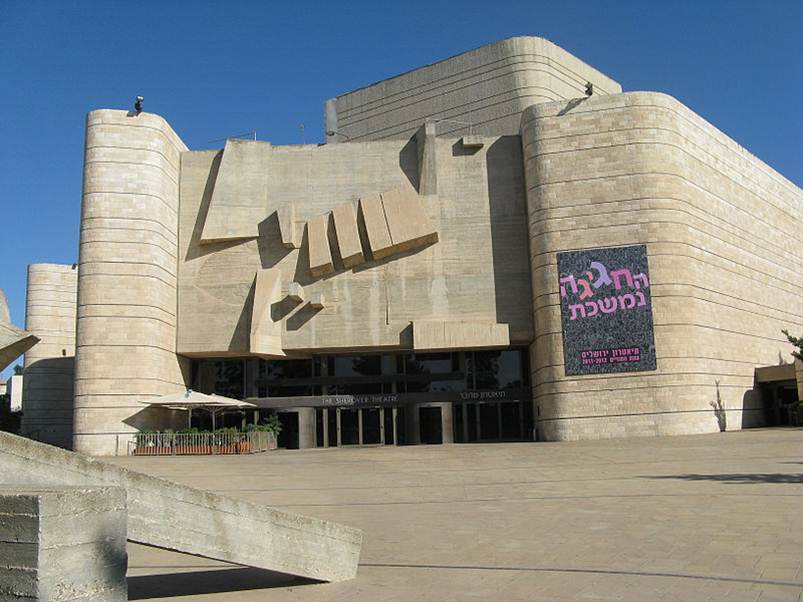 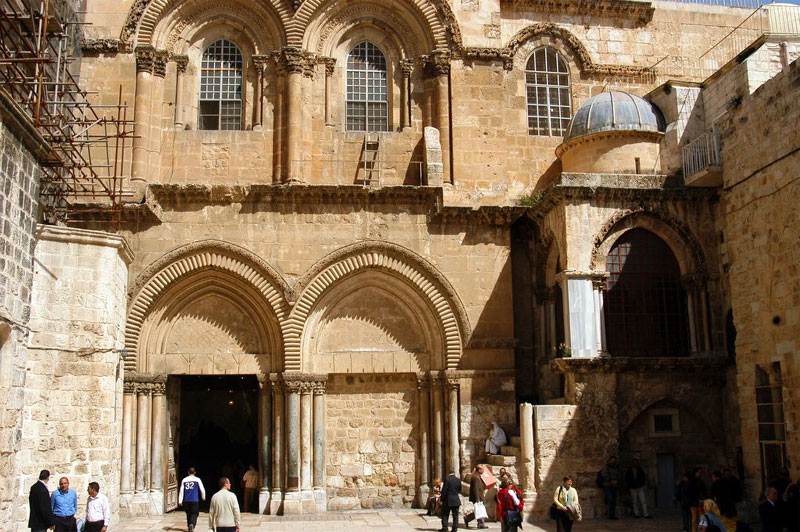 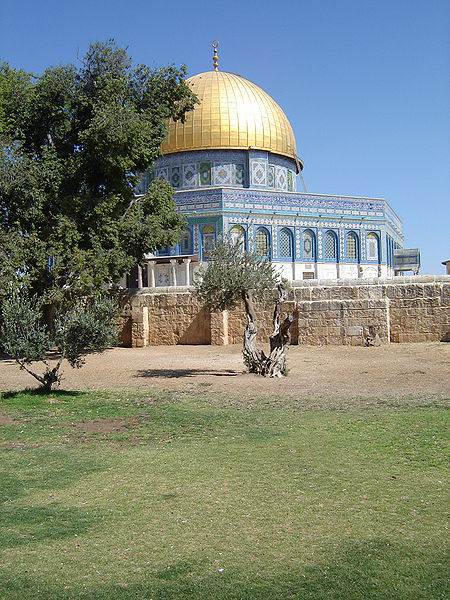 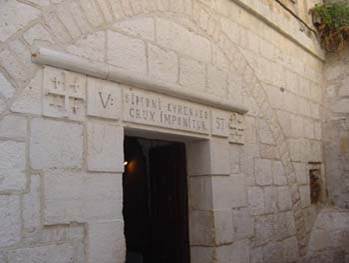 ХВАЛА НА ПАЖЊИ !
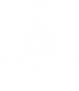 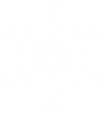